Math Pacing
Pacing Plan
Mini-Tests
Exit Ticket
Learning Targets
Quick Check
Entrance Ticket
32.1 Entrance Ticket
What are your goals for the math test on the ACT®? How do you plan to achieve them? What could stand in your way?
Answer these questions in complete sentences.
Pacing Plan
Mini-Tests
Exit Ticket
Learning Targets
Quick Check
Entrance Ticket
32.2 Learning Targets
Set a personalized pacing goal for the math test based on ACT scoring tables     
Follow a personalized pacing plan for the math test
Self-Assessment
Circle the number that corresponds to your confidence level in your knowledge of this subject before beginning the lesson. A score of 1 means you are completely lost, and a score of 4 means you have mastered the skills. After you finish the lesson, return to the bottom of this page and circle your new confidence level to show your improvement.
Pacing Plan
Mini-Tests
Exit Ticket
Learning Targets
Quick Check
Entrance Ticket
32.2 Quick Check
How many minutes are you given on the ACT Math test?
60 minutes
  How many questions?
60 questions
Where do the most difficult questions appear?
Toward the end, usually the last 15
Where do the easiest ones appear?
Toward the beginning, usually the first 15   
What is a scaled score?
The score you receive on the actual ACT test
What is a raw point?
The point you get when you answer one question correctly
Pacing Plan
Mini-Tests
Exit Ticket
Learning Targets
Quick Check
Entrance Ticket
32.3.1 Setting a Pacing Plan
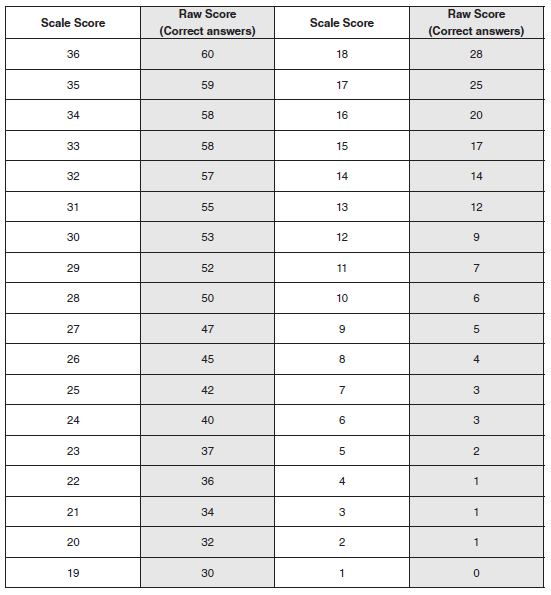 Pacing Plan
Mini-Tests
Exit Ticket
Learning Targets
Quick Check
Entrance Ticket
32.3.1 Setting a Pacing Plan
Goal Scale Score:____________
Overall Goal Raw Score:_____________

Pacing Strategy Chosen:_____________

Target Raw Score (1–10):_____________                                
Actual Raw Score (1–10):_____________                                   
Target Raw Score (11–20):_____________                                   
Actual Raw Score (11–20):_____________                                   
Target Raw Score (21–30):_____________                                   
Actual Raw Score (21–30):_____________                                   
Target Raw Score (31–40):_____________                                   
Actual Raw Score (31–40):_____________                                   
Target Raw Score (41–50):_____________                                   
Actual Raw Score (41–50):_____________
Target Raw Score (51–60):_____________                                   
Actual Raw Score (51–60):_____________
Pacing Plan
Mini-Tests
Exit Ticket
Learning Targets
Quick Check
Entrance Ticket
Pacing Plan
Mini-Tests
Exit Ticket
Learning Targets
Quick Check
Entrance Ticket
32.5 Exit Ticket
No exit ticket for this lesson.
Pacing Plan
Mini-Tests
Exit Ticket
Learning Targets
Quick Check
Entrance Ticket
This publication, its author, and its publisher are in no way affiliated with or authorized by ACT, Inc. ACT® is a copyright and/or trademark of ACT, Inc.
Learning Targets